Cumulative Frequency
Cumulative Frequency
May 2017
1H Q19
Nov 2017
1H Q22
SAM
3H Q13
1 Marker
May 2017
1H Q19
Nov 2017
2H Q16
SAM 3H Q13
Cumulative Frequency
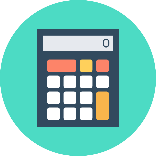 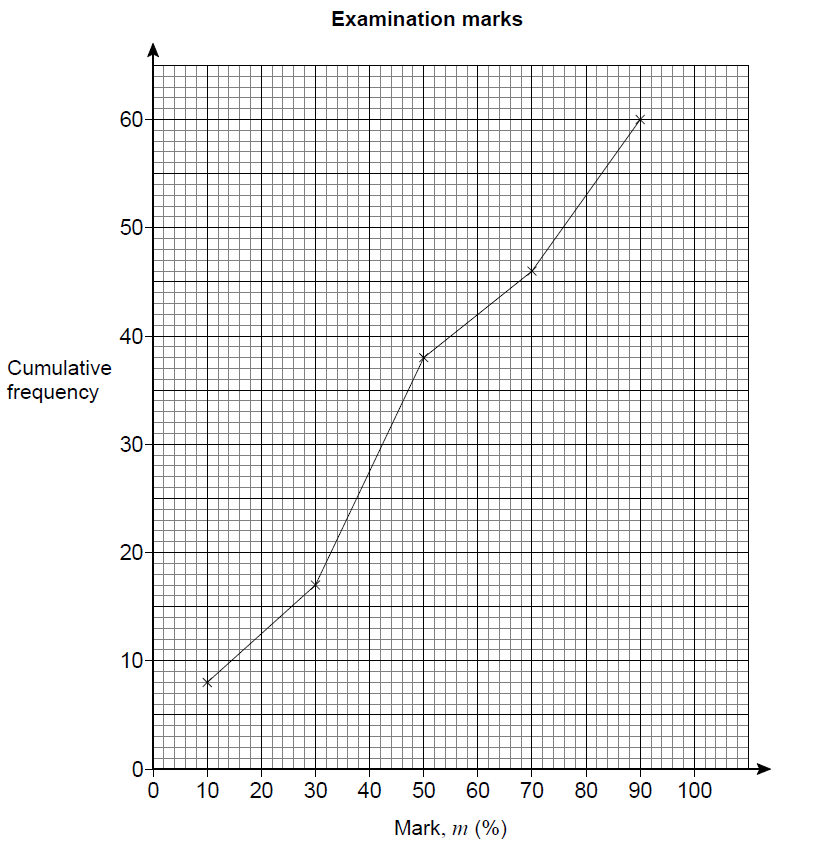 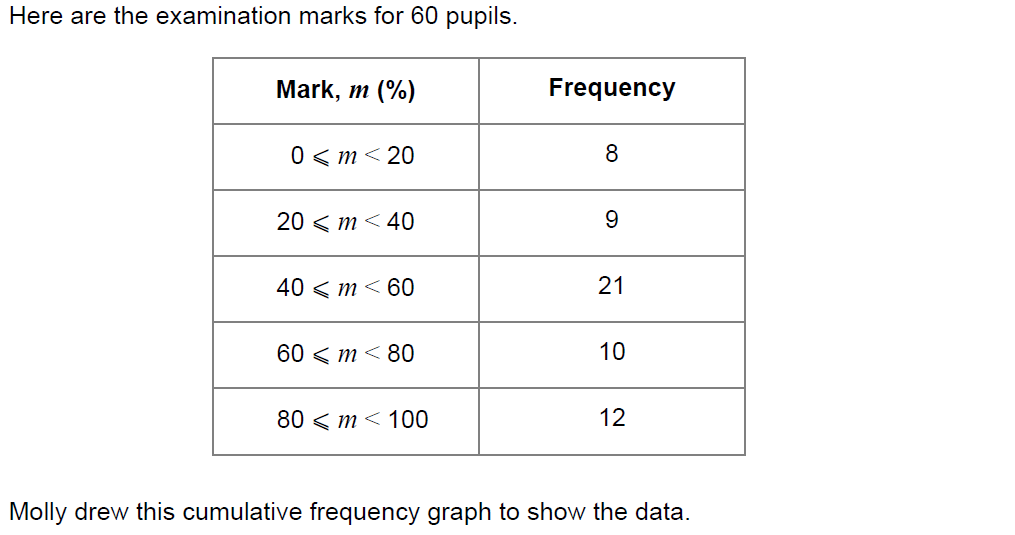 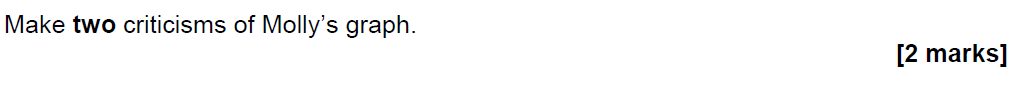 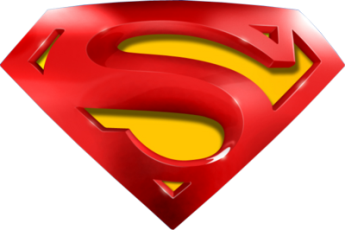 SAM 3H Q13
Cumulative Frequency
A
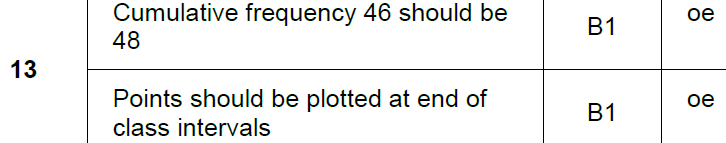 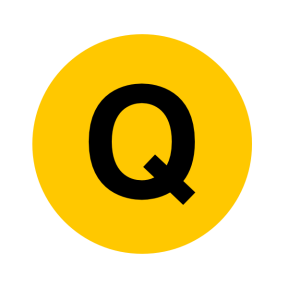 May 2017 1H Q19
Cumulative Frequency
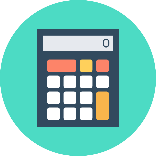 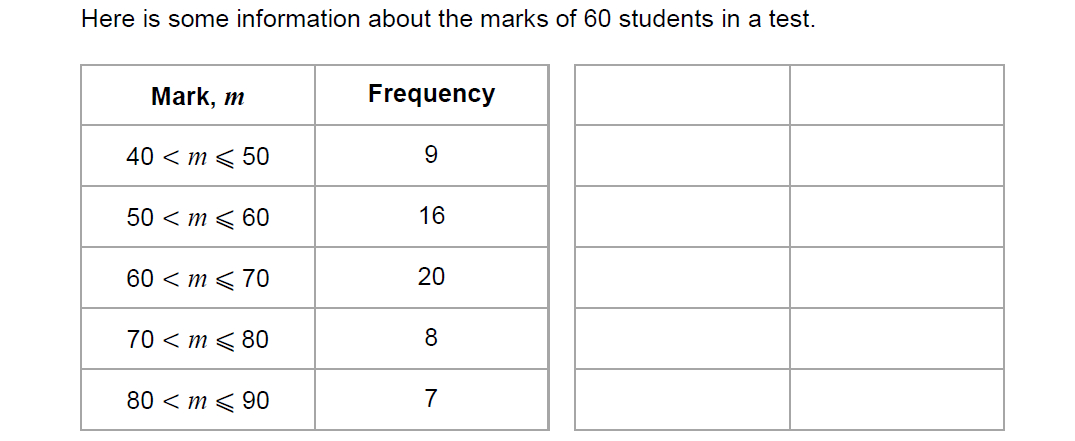 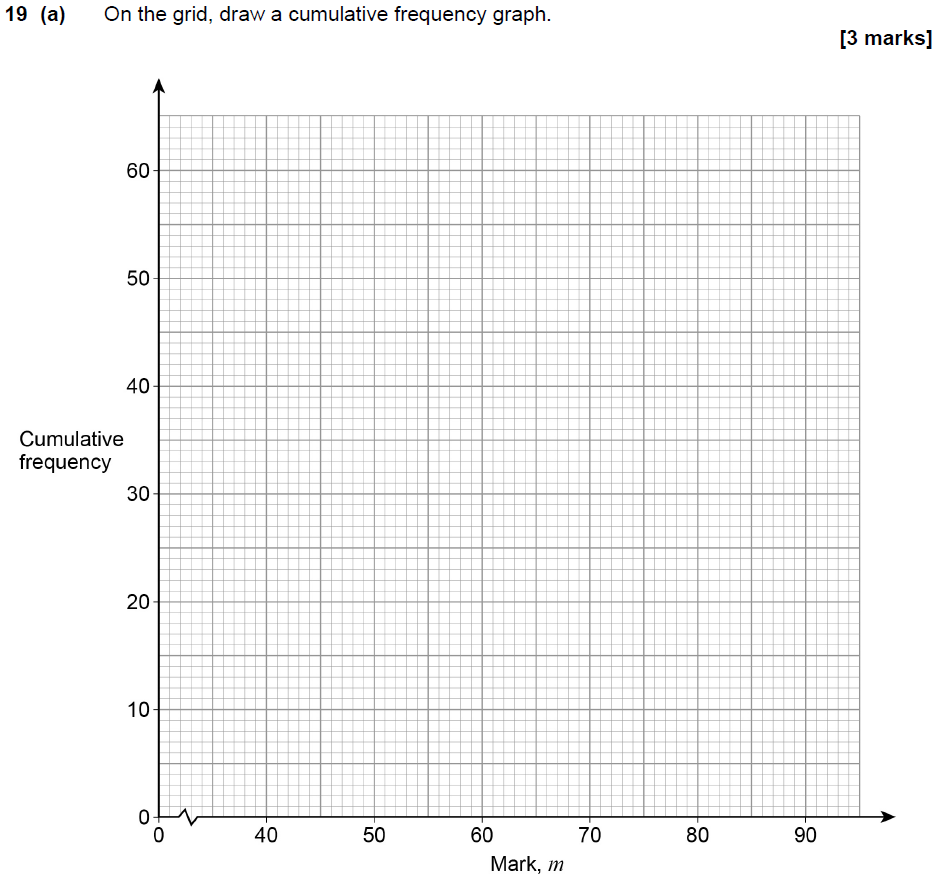 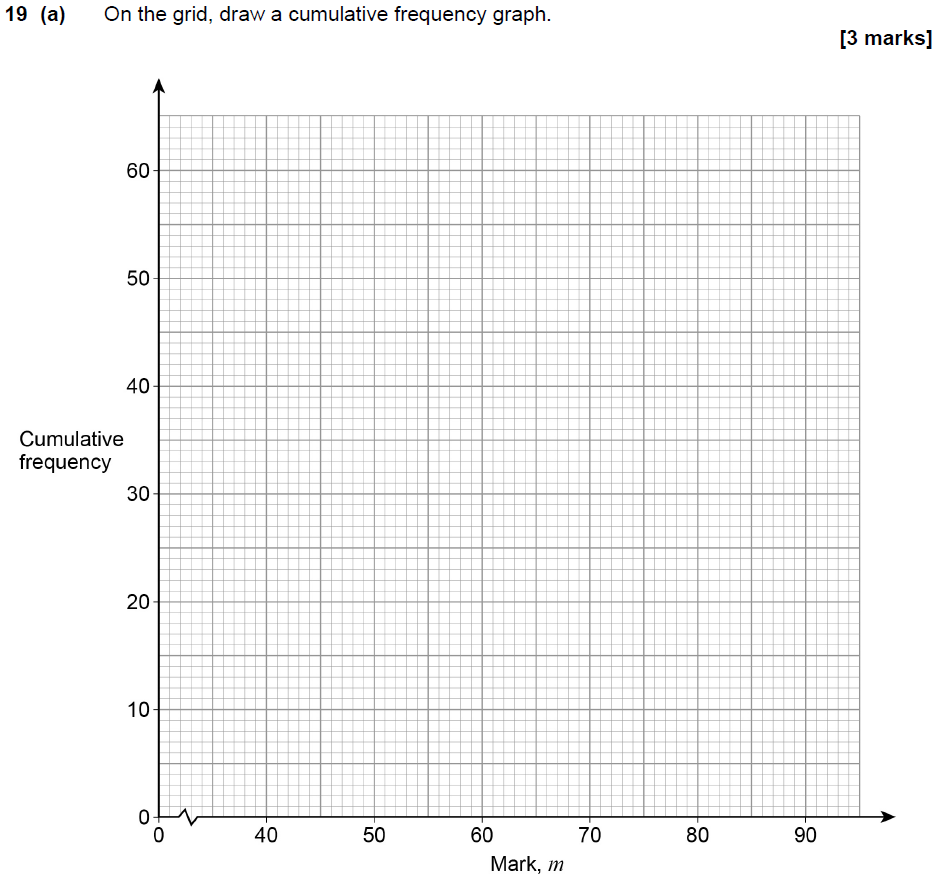 Show Graph
Hide Graph
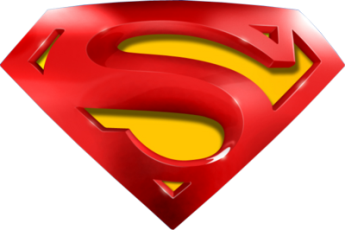 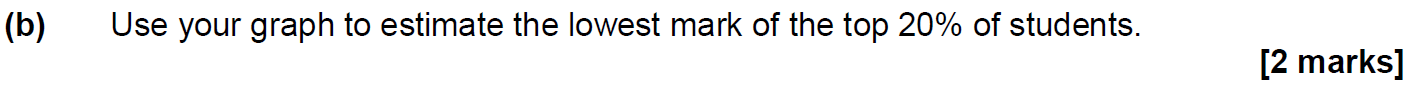 May 2017 1H Q19
Cumulative Frequency
A
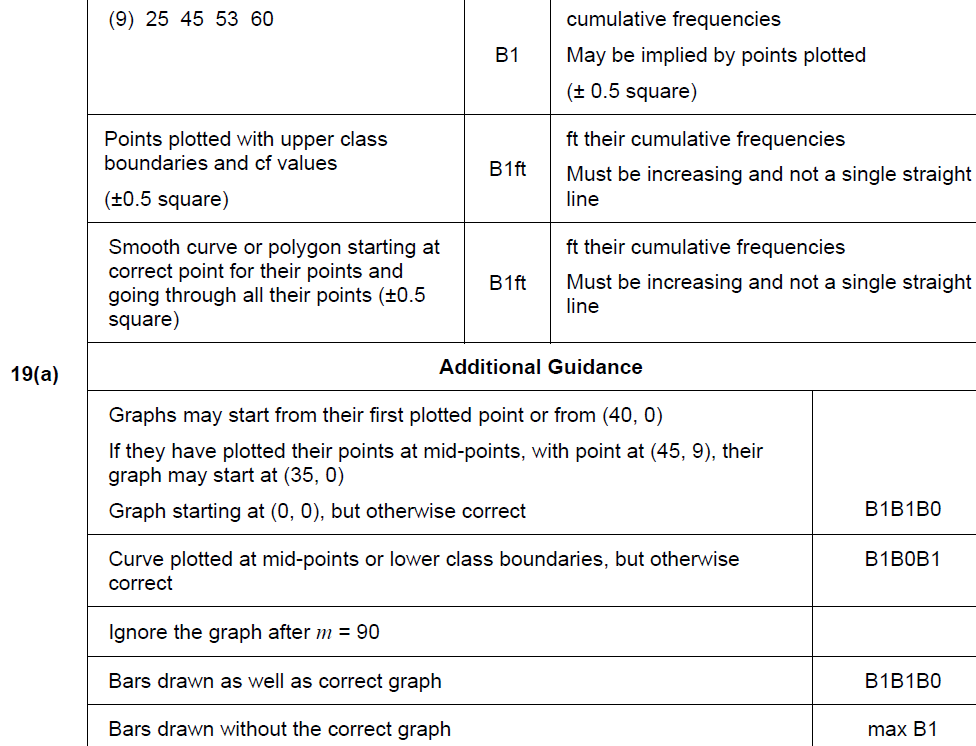 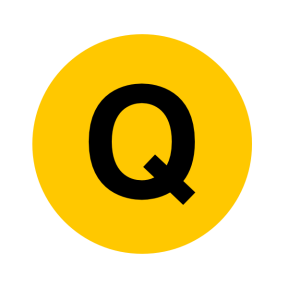 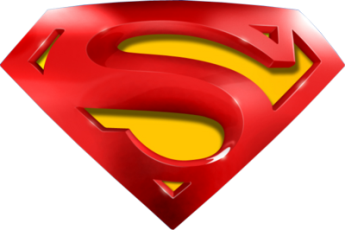 May 2017 1H Q19
Cumulative Frequency
B
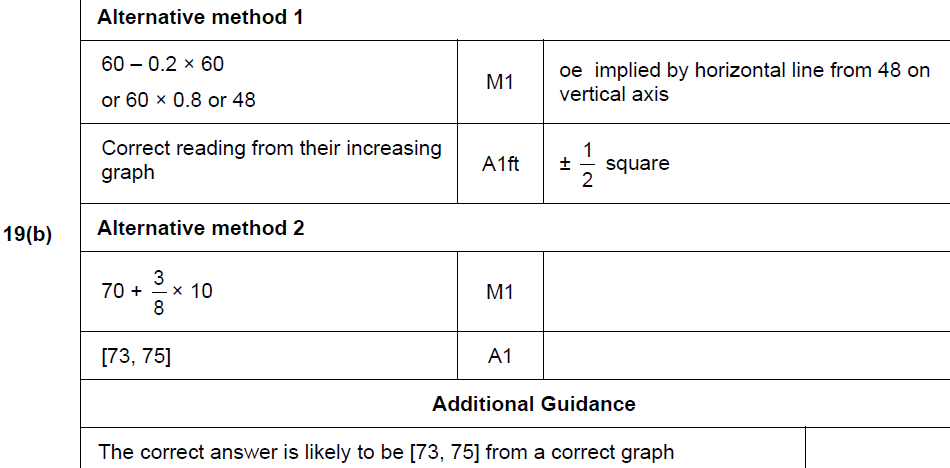 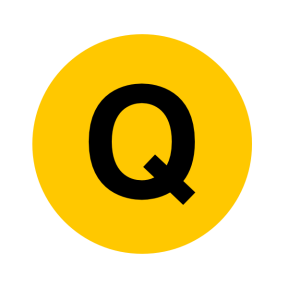 Nov 2017 1H Q22
Cumulative Frequency
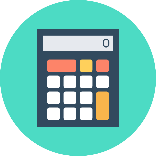 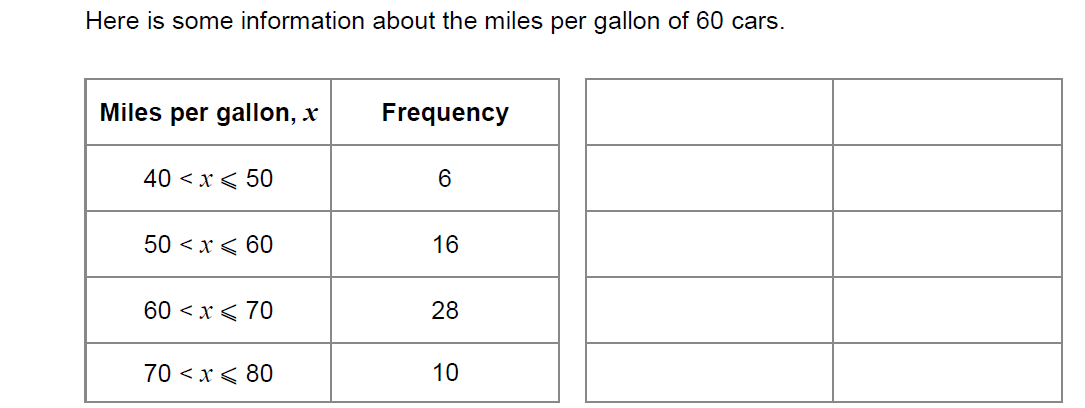 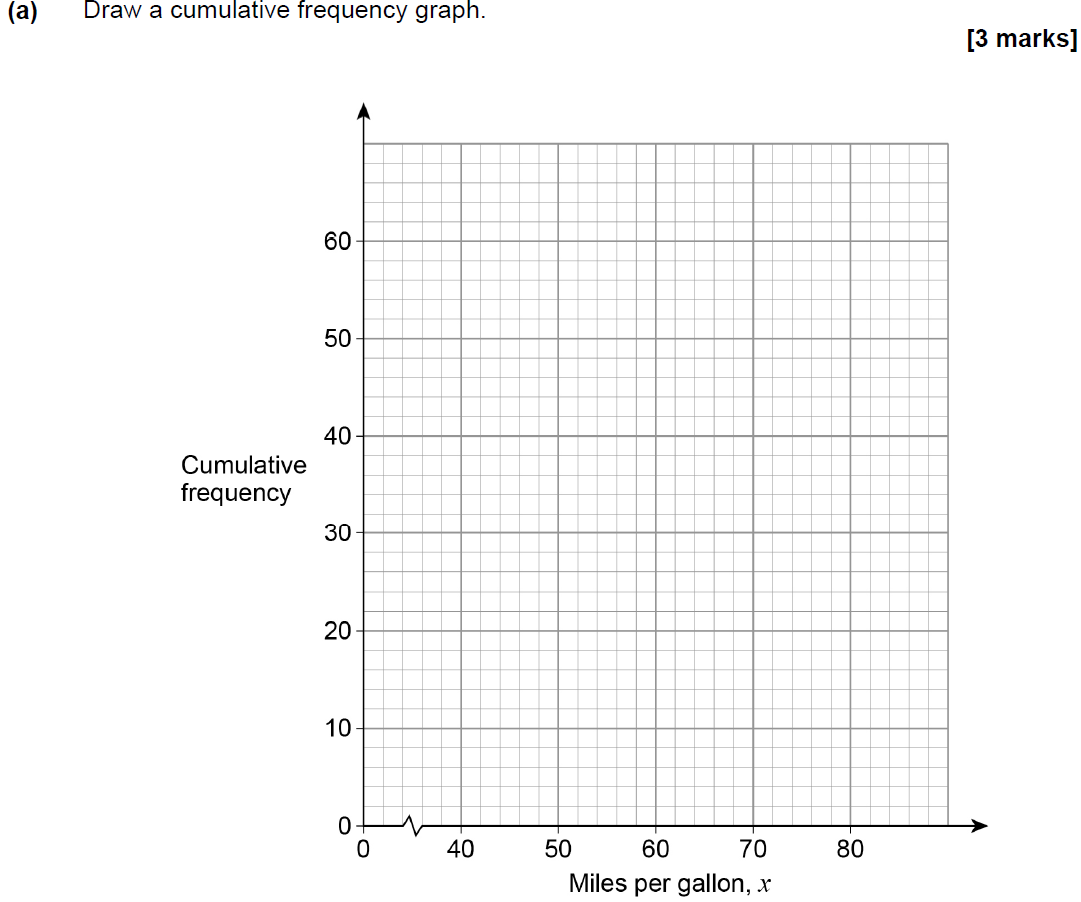 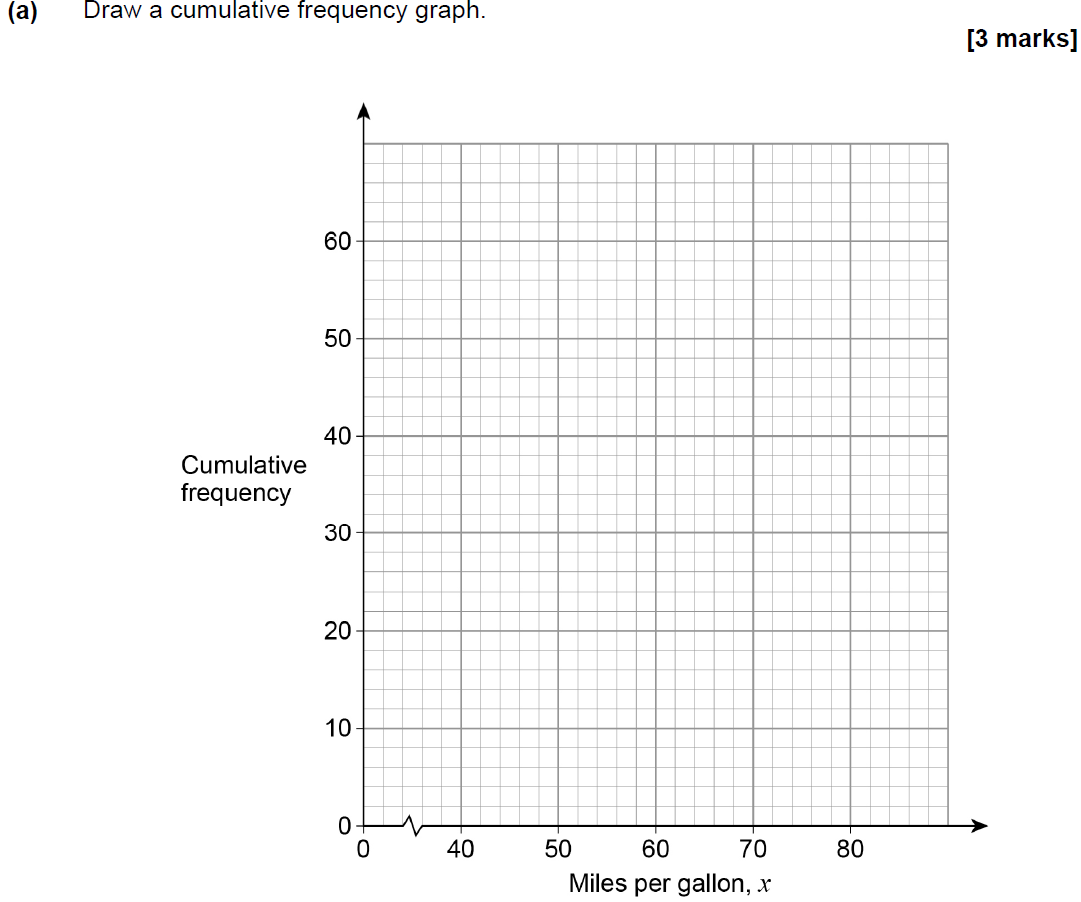 Show Graph
Hide Graph
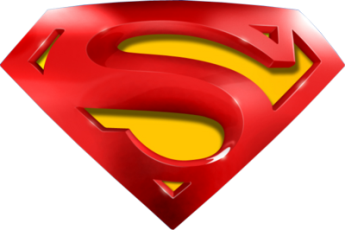 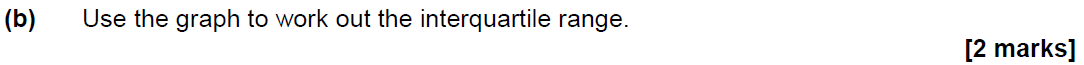 Nov 2017 1H Q22
Cumulative Frequency
A
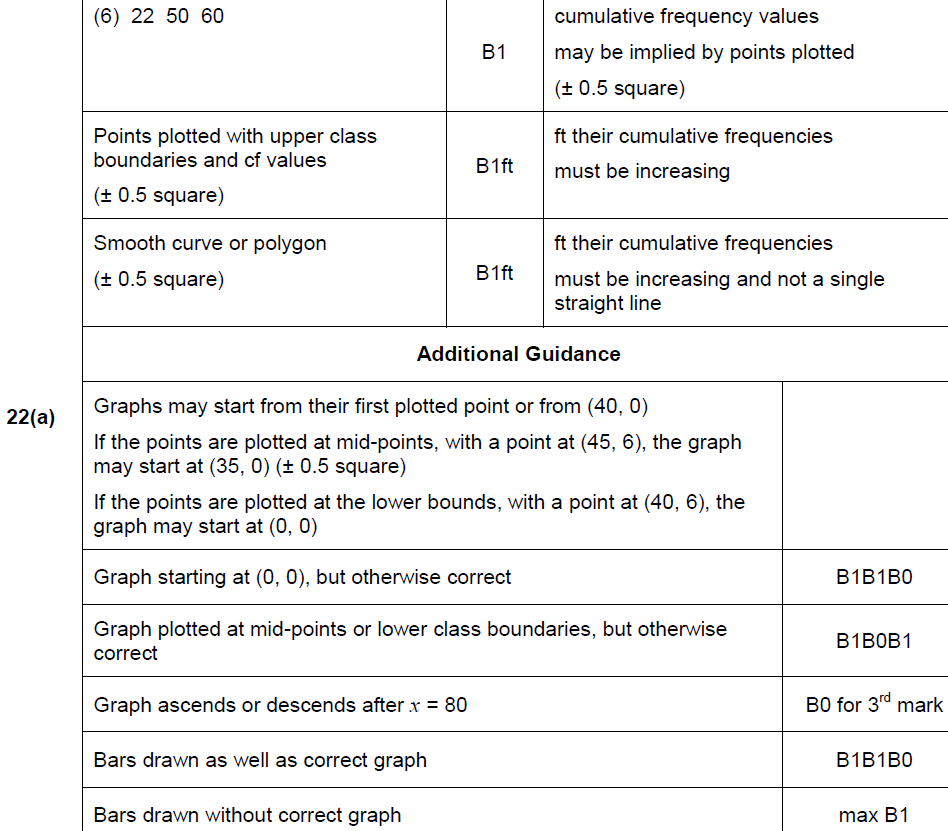 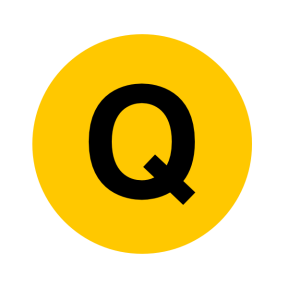 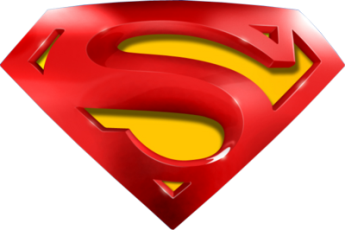 Nov 2017 1H Q22
Cumulative Frequency
B
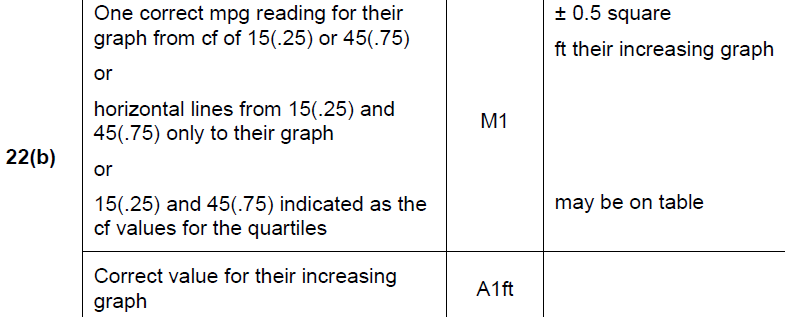 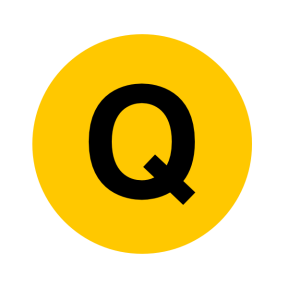 May 2018 1H Q19
Cumulative Frequency
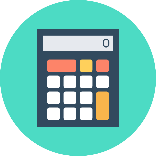 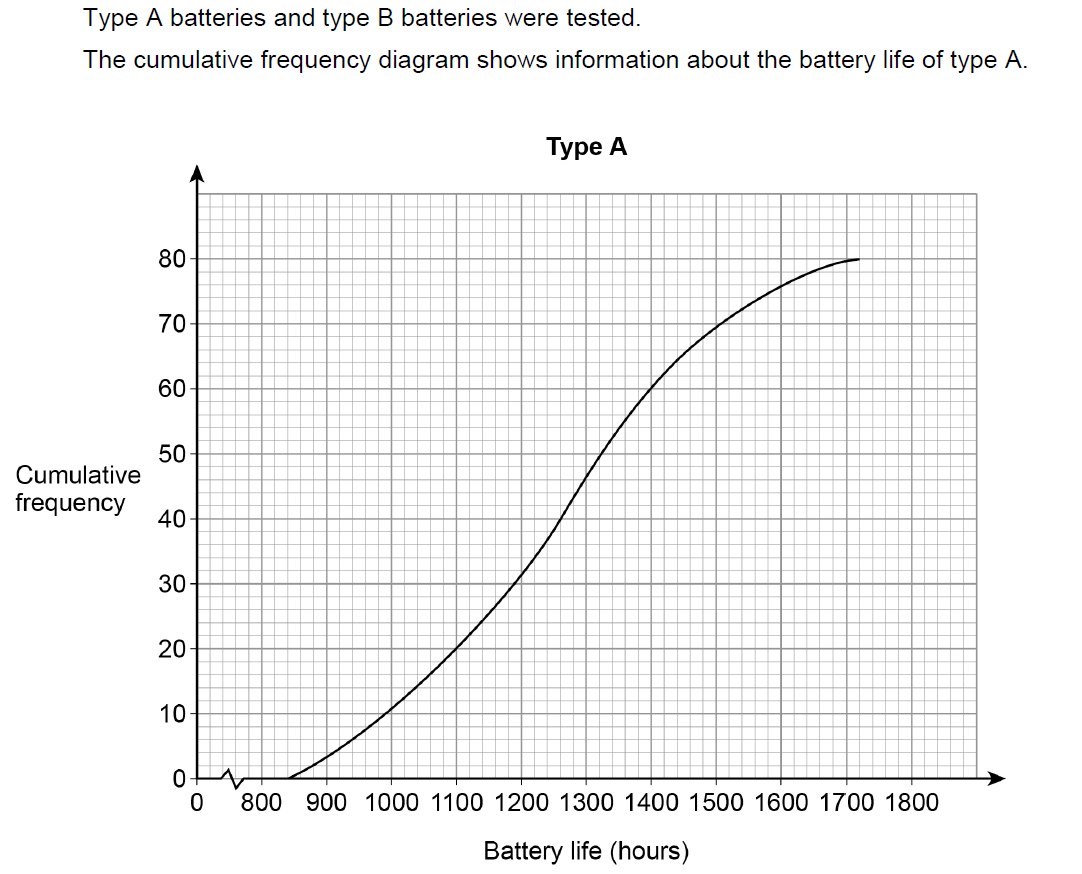 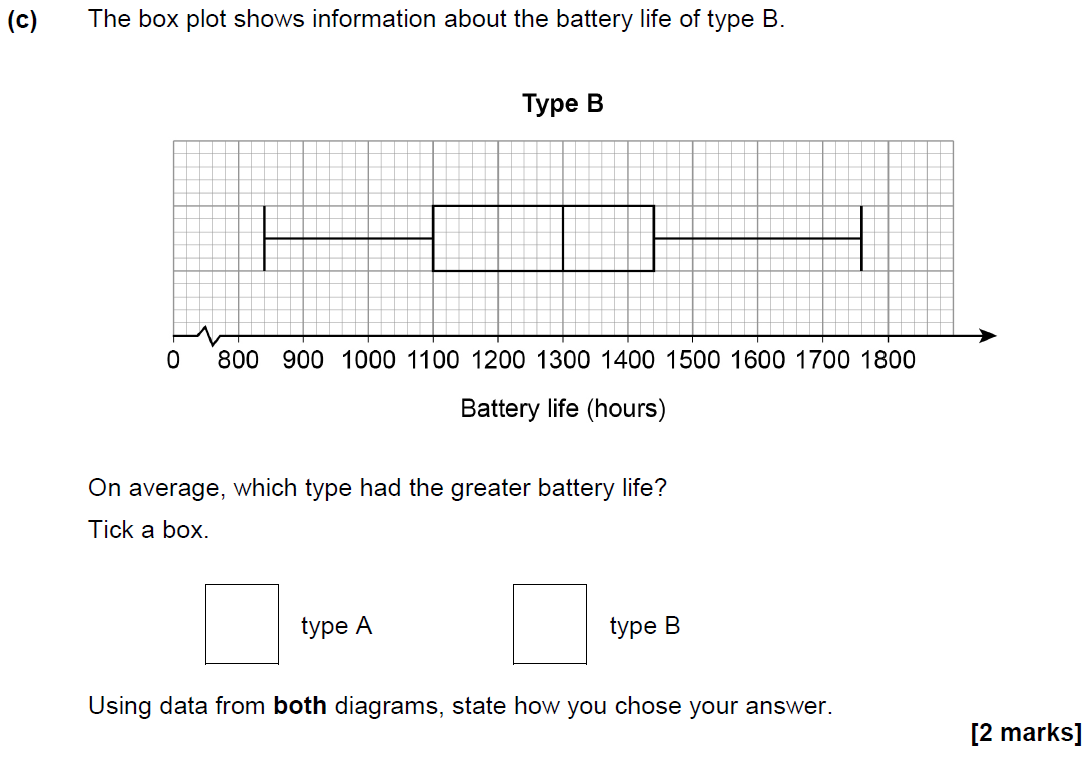 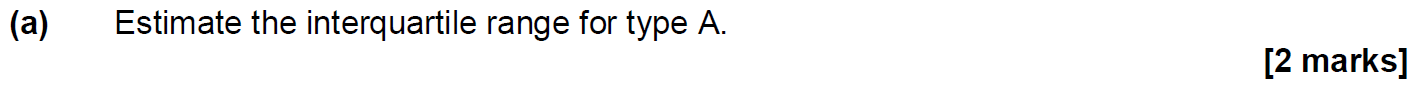 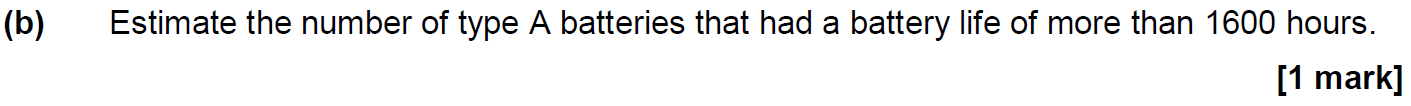 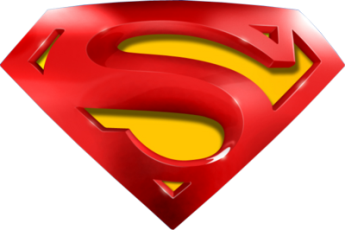 May 2018 1H Q19
Cumulative Frequency
A
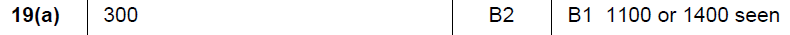 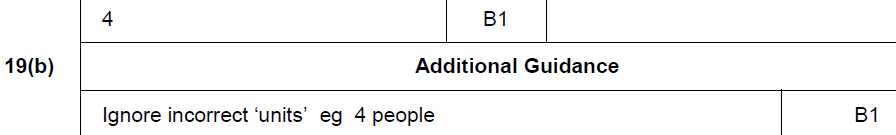 B
C
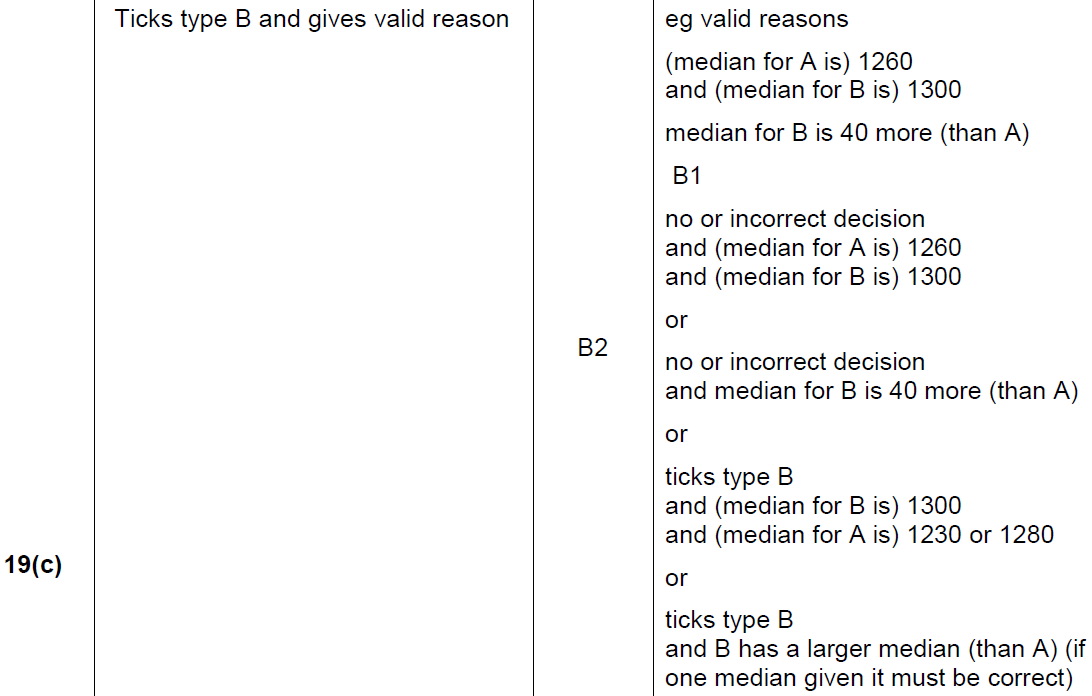 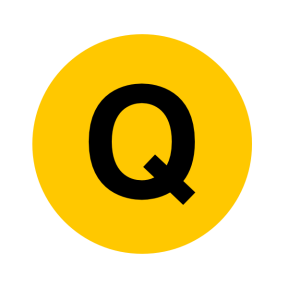 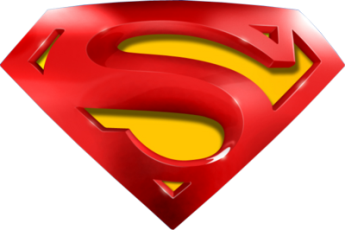 May 2018 1H Q19
Cumulative Frequency
C notes
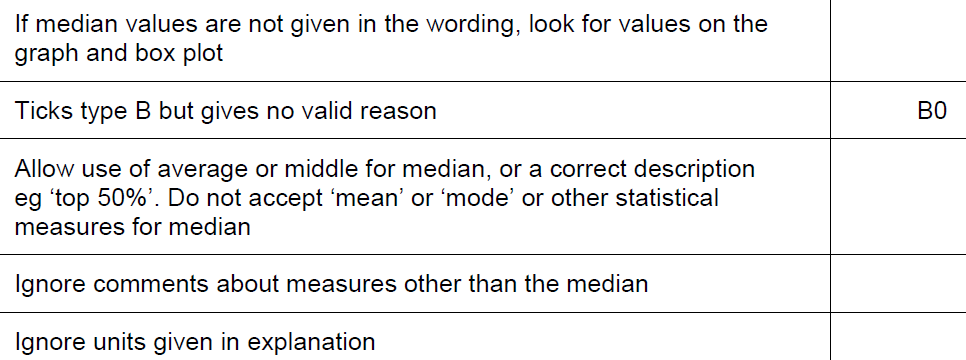 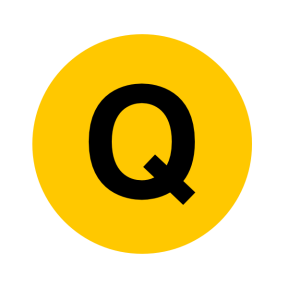 Nov 2018 2H Q16
Cumulative Frequency
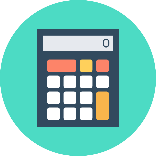 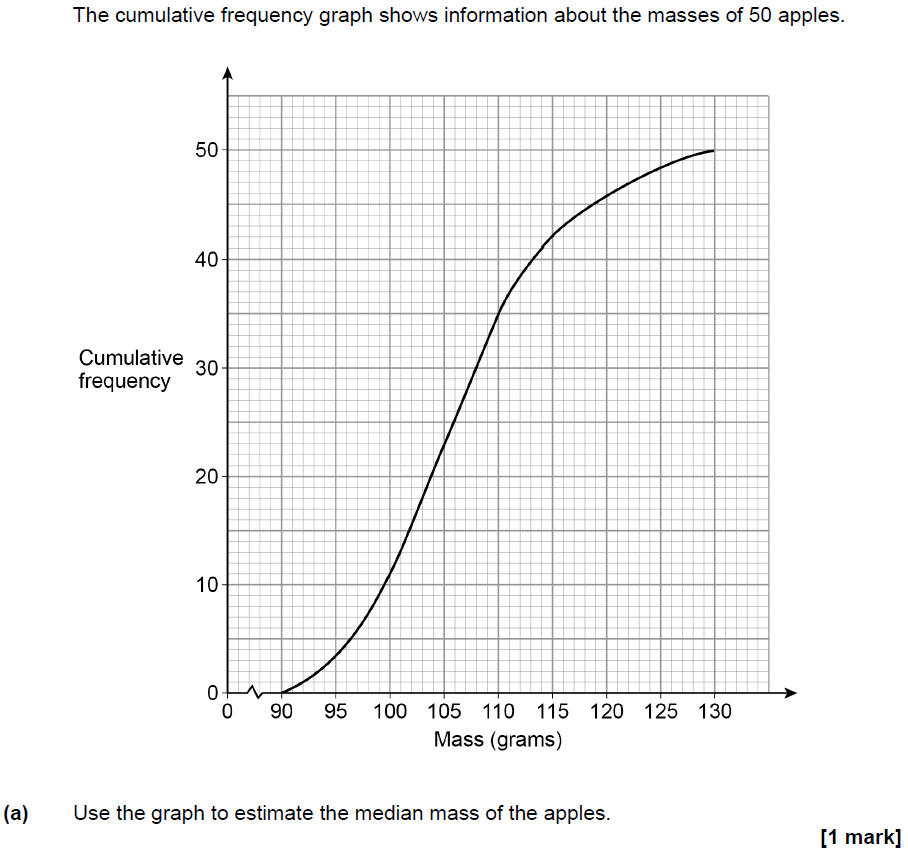 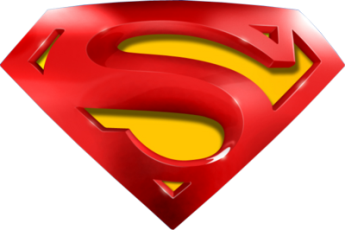 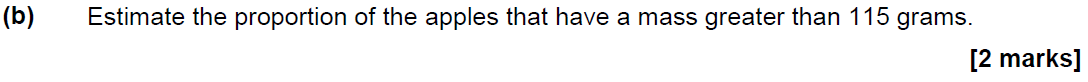 Nov 2018 2H Q16
Cumulative Frequency
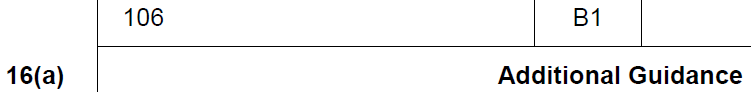 A
B
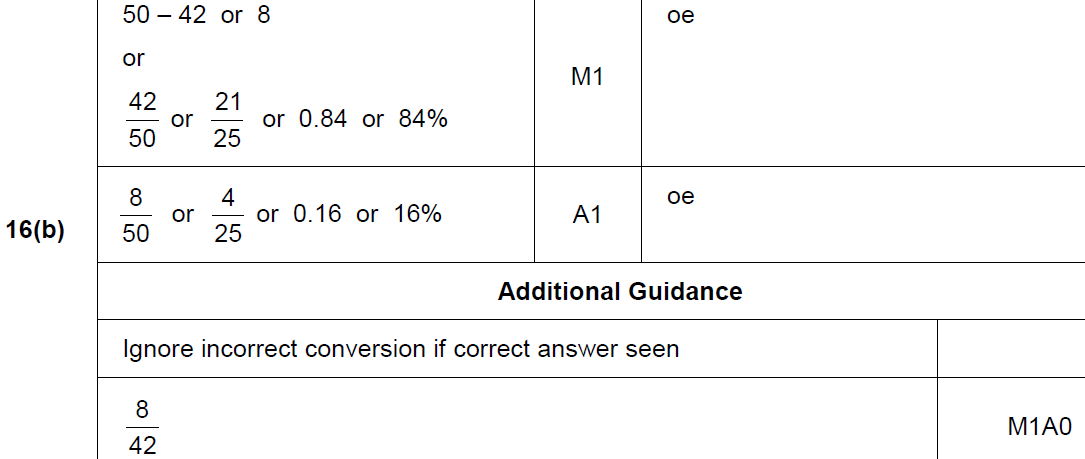 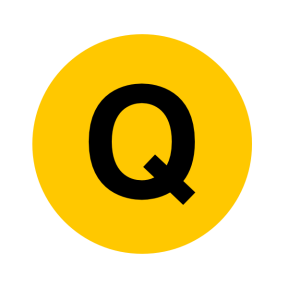